FETS*-HIPSTER**
* Front End Test Stand
**High Intensity Proton Source for Testing Effects of Radiation
Chris Densham, Tristan Davenne, Alan Letchford (RAL),
Juergen Pozimski (Imperial College/RAL),  
Steve Roberts (University of Oxford)
May 20, 2015
Front End Test Stand (FETS)
High brightness H– ion source
4 kW peak-power arc discharge
60 mA, 0.25 π mm mrad beam
2 ms, 50 Hz pulsed operation
Radio Frequency Quadrupole
Four-vane, 324 MHz, 3 MeV
4 metre bolted construction
High power efficiency
Diagnostics
Non-interceptive
Well distributed
Laser-based
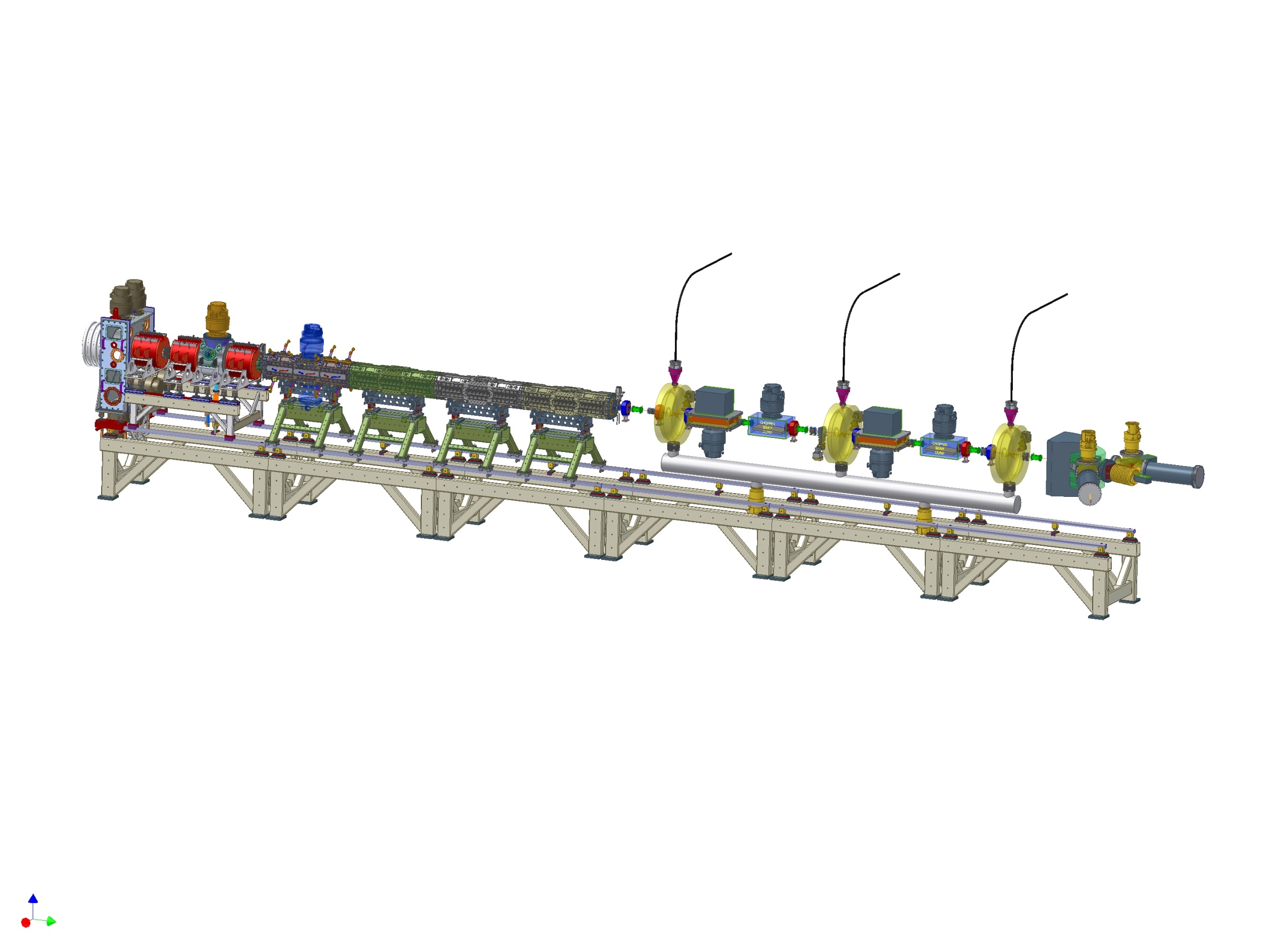 Low Energy Beam Transport
Three-solenoid configuration
Space-charge neutralisation
5600 Ls-1 total pumping speed
Medium Energy Beam Transport
Re-buncher cavities and EM quads
Novel ‘fast-slow’ perfect chopping
Low emittance growth
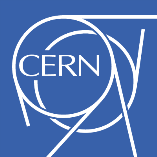 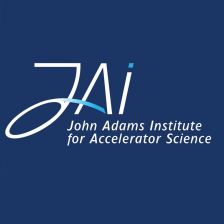 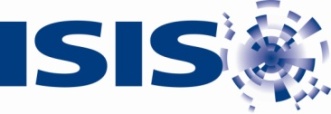 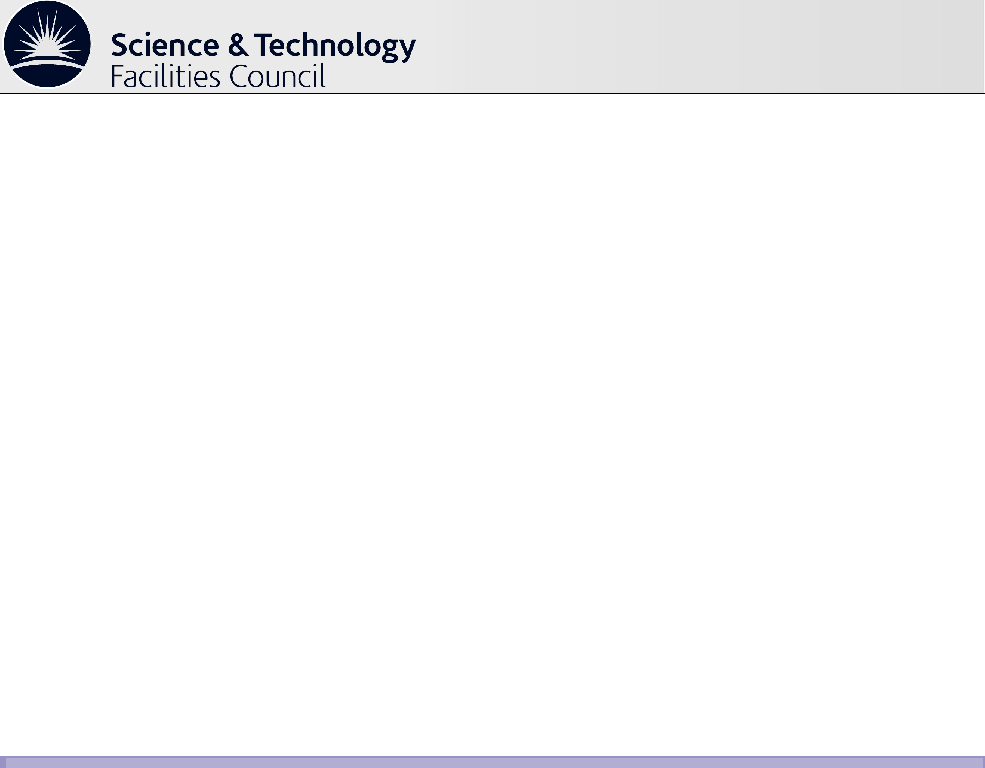 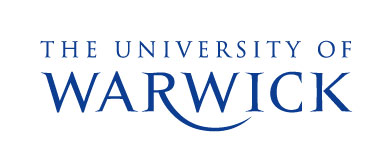 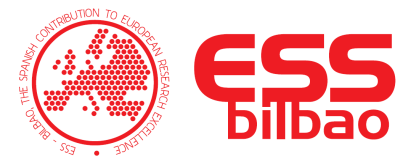 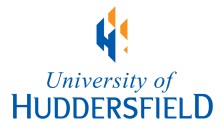 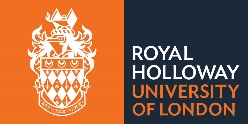 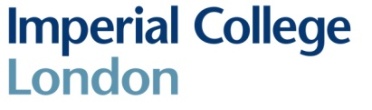 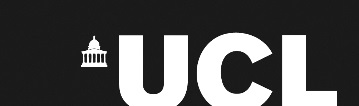 Front End Test Stand (FETS)
FETS is an accelerator test facility at RAL 
HIPSTER is a potential application as a materials irradiation facility
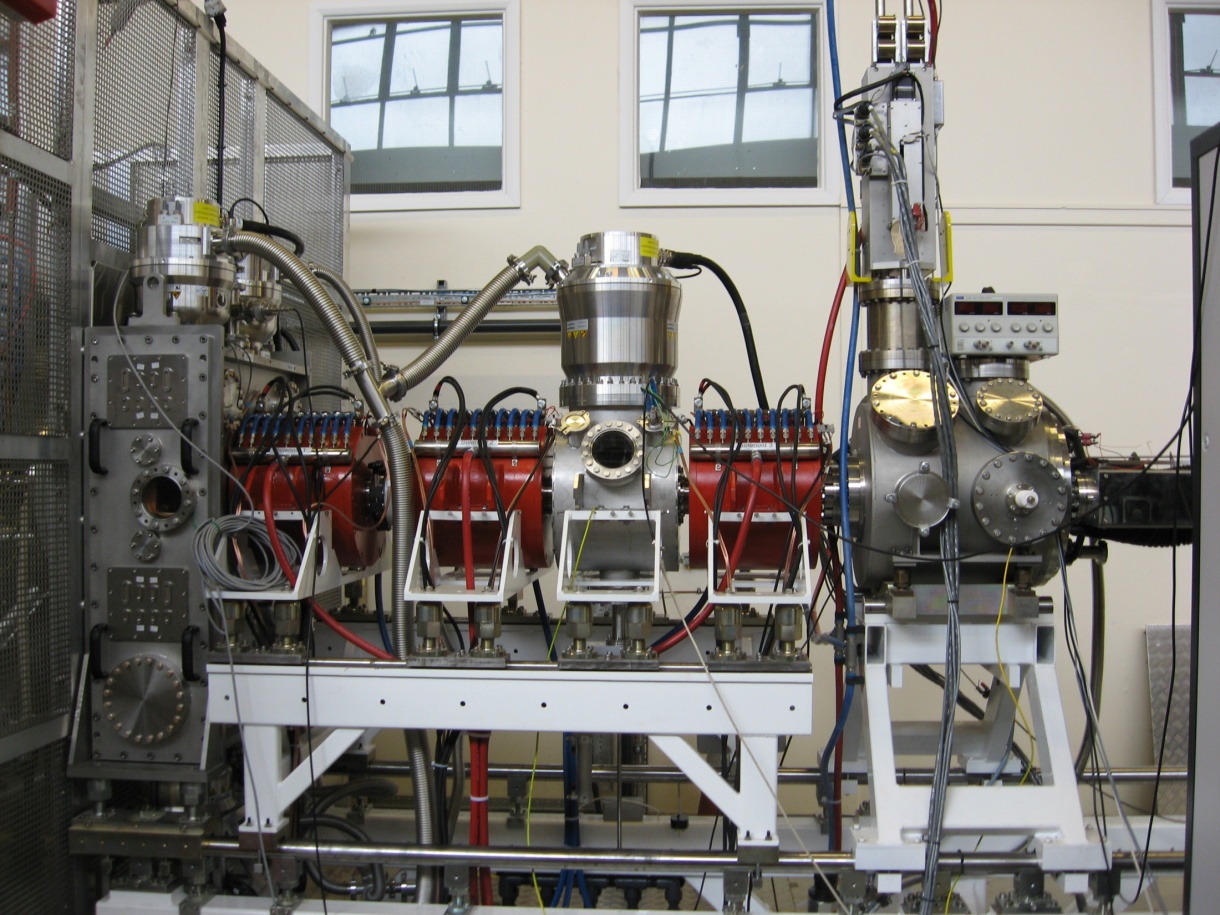 FETS 
Low Energy Beam Transport (LEBT)
Front End Test Stand (FETS)
FETS is an accelerator test facility at RAL 
HIPSTER is a potential application as a materials irradiation facility
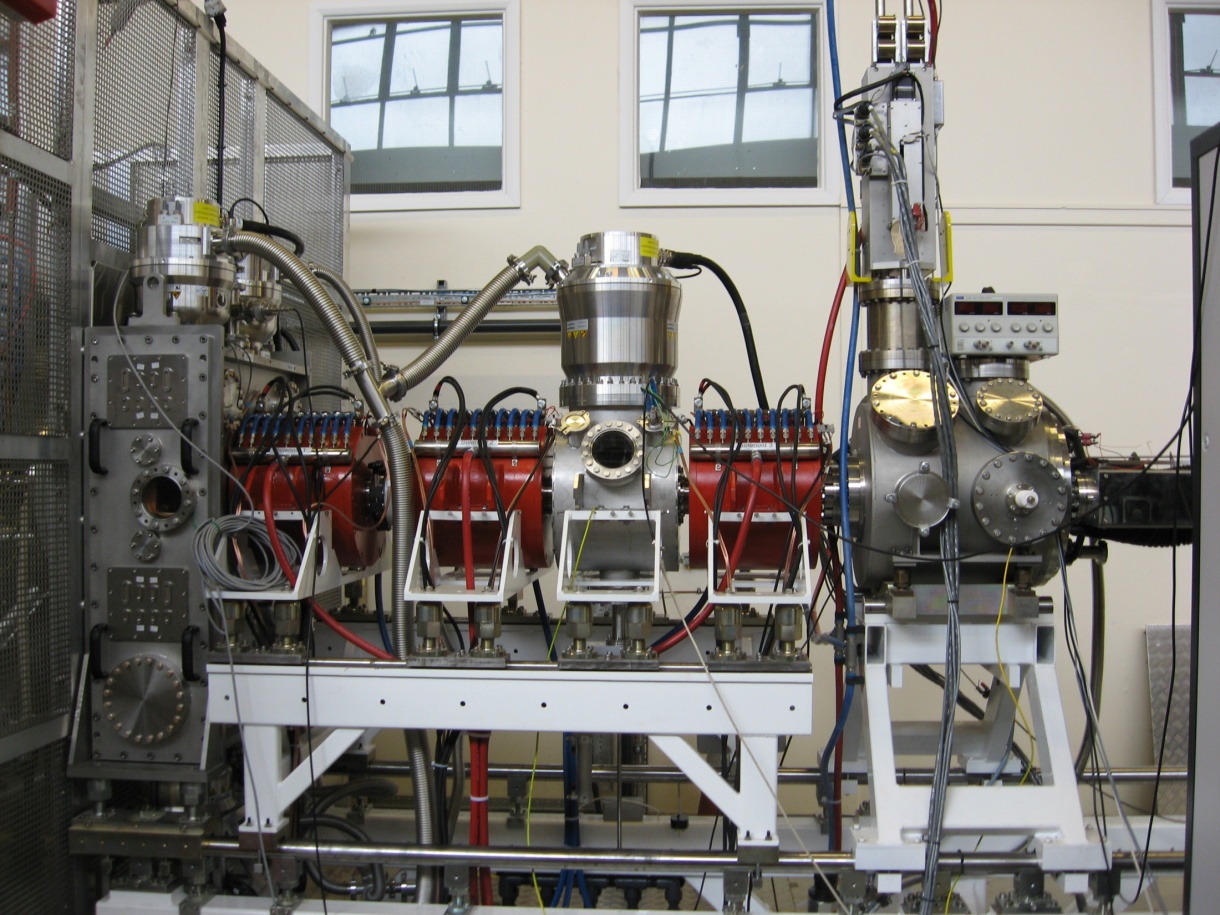 FETS 
Low Energy Beam Transport (LEBT)
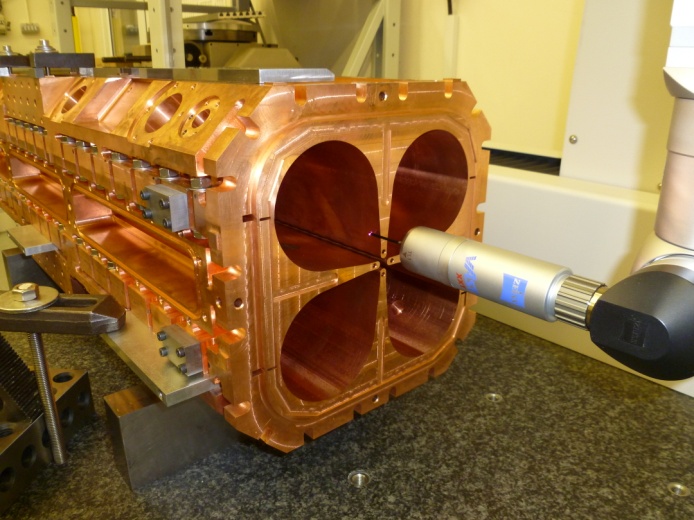 RFQ
FETS-HIPSTER parameters
Proton beam energy = 3 MeV 
Beam sigma = 21.2 mm i.e. FWHM = 50mm
Beam Pulse length = 2 ms
Beam Frequency = 50 Hz
Time averaged beam current = 6 mA
Current during beam pulse = 60 mA
Candidate materials for irradiation testing: Be, C, Ti, Steels, W
FETS Future and long term plans
It is the aspiration of the FETS team to develop a 5-10 year plan for the future expansion and exploitation of FETS.
Our bid for continuation contains some element of forward look as well as the primary goal of completing the current phase.
FETS continues discussions with the neutron, medical and fusion materials communities as well as active participation in the Proton Accelerator Alliance.
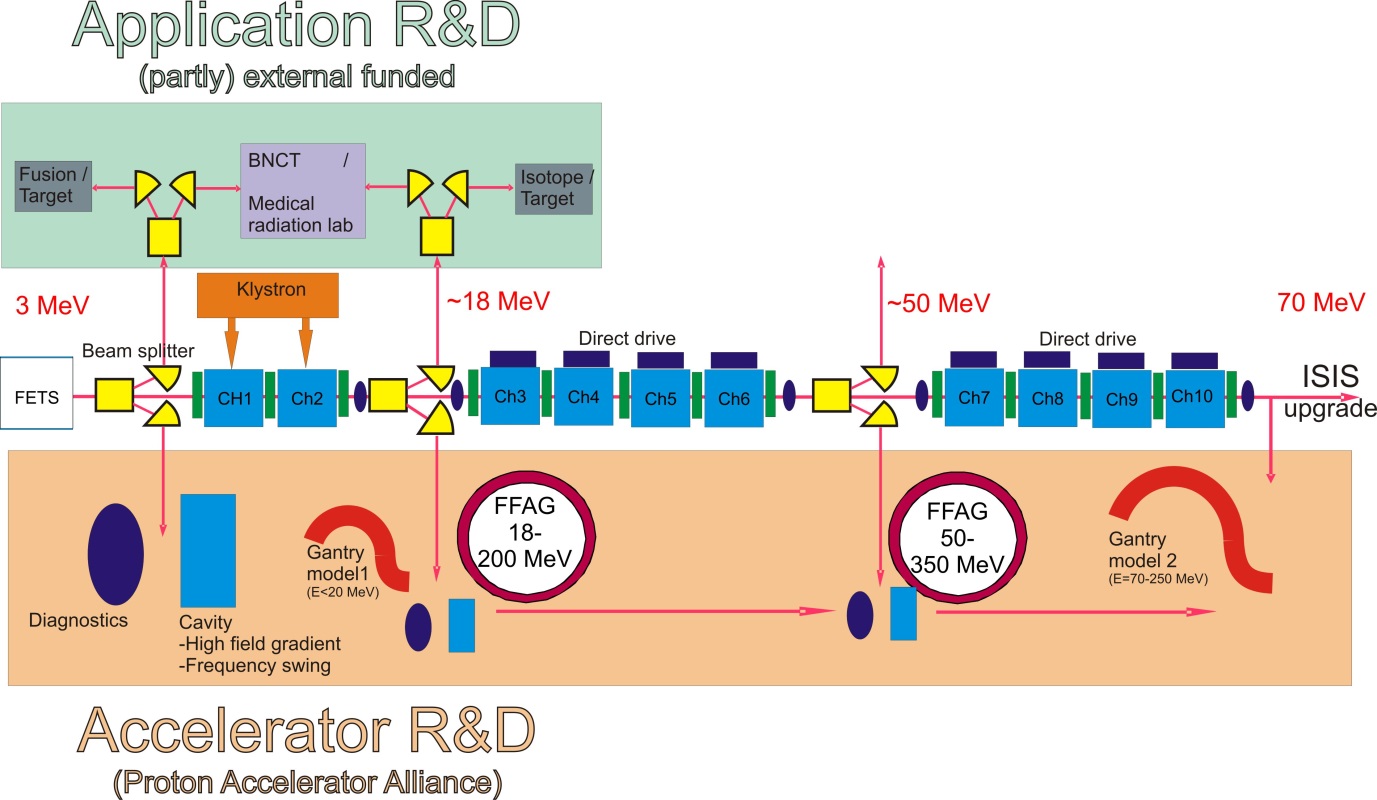 FETS-HIPSTER
Extension of the Front End Test Stand (FETS) would provide a high-intensity (6 mA, 3 MeV) materials irradiation facility 
HIPSTER would be capable of studying: 
irradiation induced microstructural changes and mechanical properties 
‘deep’ (~25 micron), near-uniform radiation damage to moderate levels within reasonable timescales (up to ~100 dpa per annum) 
High heat flux source (ref fusion divertor)
The downside(?): pulsed beam 
Good for accelerator materials testing
Potential limitation for fusion/fission materials testing
HIPSTER outline
Beamline extension to transport beam from FETS -> HIPSTER
Material samples could be located in prototypic environments within a shielded target station 
Remote handling facilities would enable transfer of material samples into shielded containers
Activated samples would be supplied to collaborating institutes for post-irradiation examination, for example the NNUF irradiated materials test facility at CCFE (Culham Centre for Fusion Energy)
Possible beam sharing with other applications
Proposal submitted to UK National Nuclear Users Facility
HIPSTER c.f. other proton facilities
HIPSTER potential programme
Protons as surrogates for reactor neutrons
Strong theoretical and experimental underpinning for required temperatures to generate required defect types, densities, hardening, precipitation, segregation…
3 MeV protons can generate radiation damage at end-of-life dpa levels for fission reactors
Deep enough penetration (~30 microns) to access ‘bulk’ mechanical behaviour: 
hardening, embrittlement, creep, stress-corrosion cracking, and thermal property changes such as thermal conductivity, Environmentally Assisted Cracking
Nuclear reaction/cross section data 
For secondary protons generated by fusion
Useful for medical physics
Upgrade to 15-20 MeV attractive to mimic fusion neutrons
Summary of HIPSTER Simulations
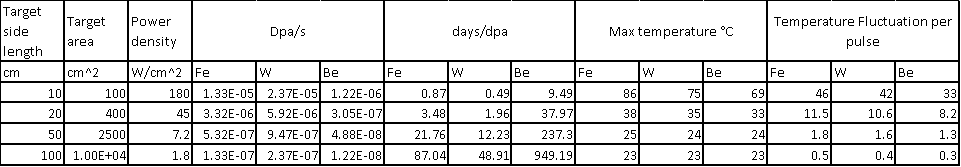 A wide range of target area (beam spot size) have been considered. 

SRIM calculations highlight that large dpa values are achievable even with the most blown up beam considered

The larger the beam the easier the thermal management issues are to deal with (but lower damage rate). 

With a beam area of 2500 cm2 the required cooling heat flux is easily manageable at 0.07MW/m2, the predicted sample temperature fluctuation is less than 2K and yet 20 dpa/fpy in Tungsten is still possible.
Heat Flux
For the range of beam size considered the required heat flux would be a maximum of 1.8MW/m2, this is below the heat flux achieved in the ISIS Neutron target TS1 at RAL
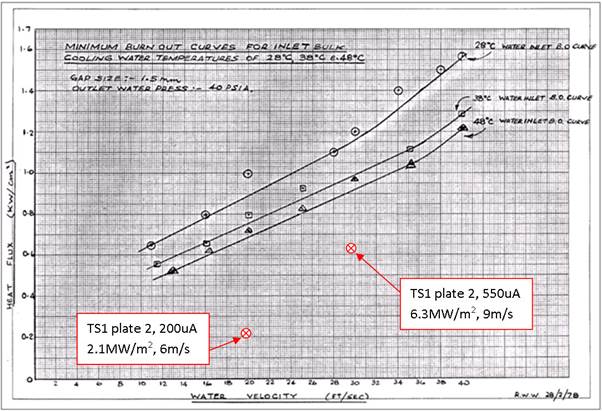 Example of energy deposition
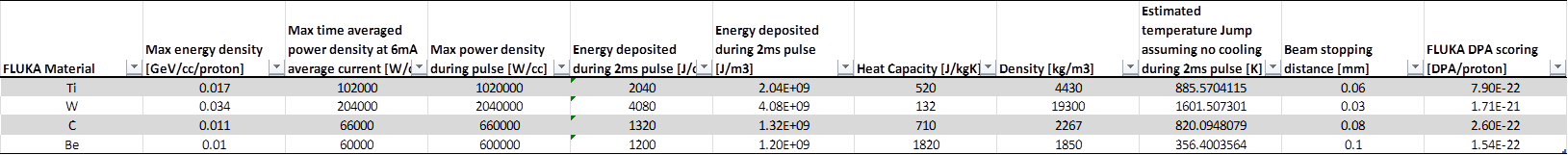 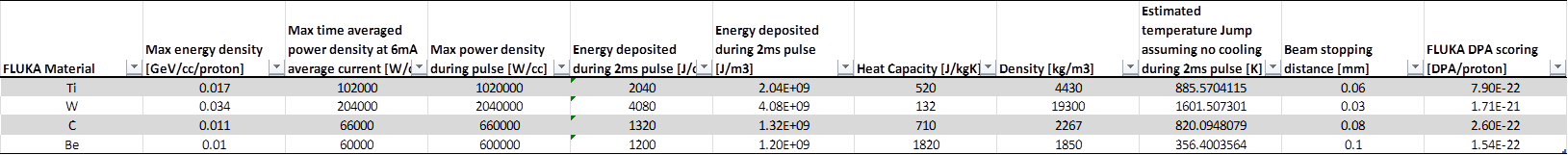 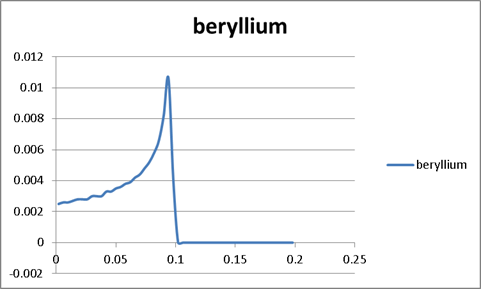 beam stopped within 0.1mm in a beryllium sample
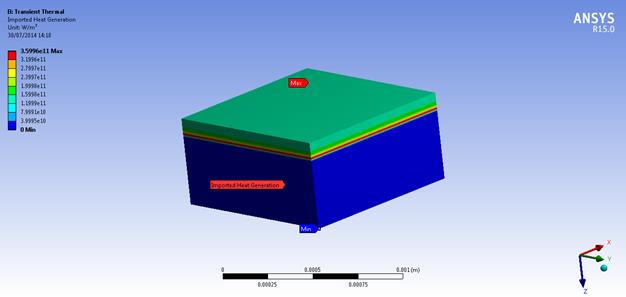 Thermal Management
Consider a 0.5mm thick 1cm x1cm irradiation sample attached to a water cooled aluminium back plate. 
Significant pulse power density results in unsteady sample temperature with peak temperature and fluctuation depending on the sample material.
Click on image to see video of simulation
Pulsed thermal power deposition
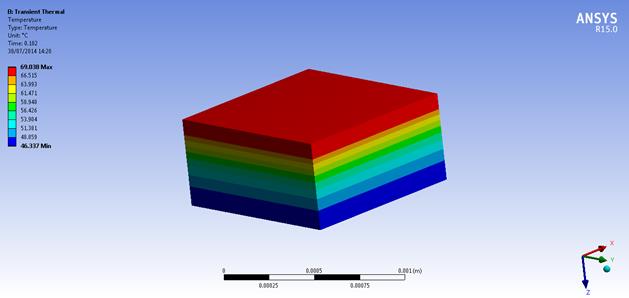 Temperature immediately after beam pulse
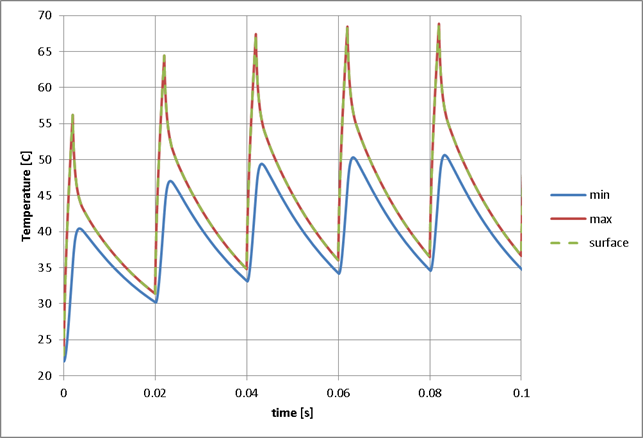 Resultant temperature fluctuation depends on beam size
Conduction in the sample during the 2ms beam pulse affects peak temperature
Surface temperature similar to maximum temperature
Induced Stress in Sample
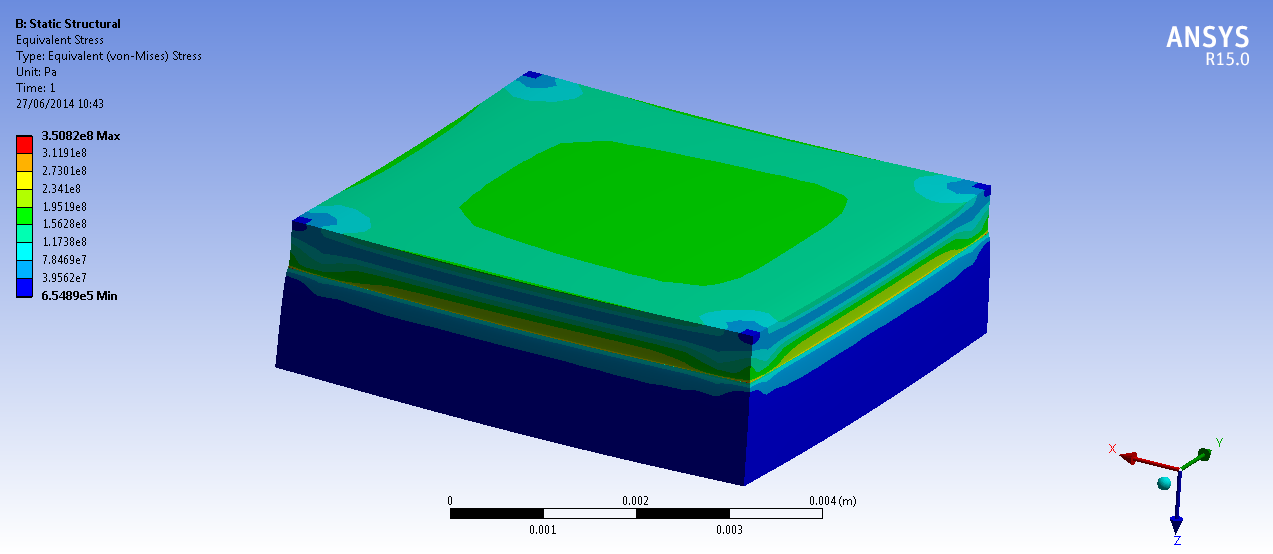 High stresses arise with a focused beam on the sample especially if it is perfectly bonded to a cooled back plate
350MPa in 0.5mm thick beryllium sample bonded to aluminium cooled back plate heated by a focused FETS beam
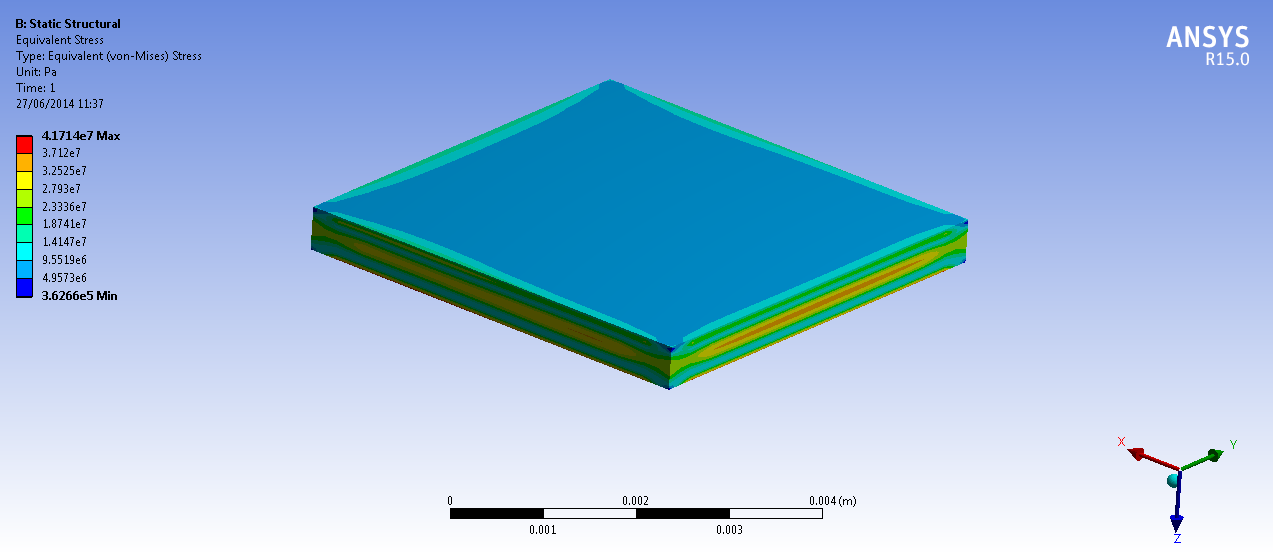 Maximum temperature and stress in samples depends on beam size, sample shape, and attachment to cooled back plate.
42MPa in unbonded beryllium sample with focused beam
FETS radiation shielding
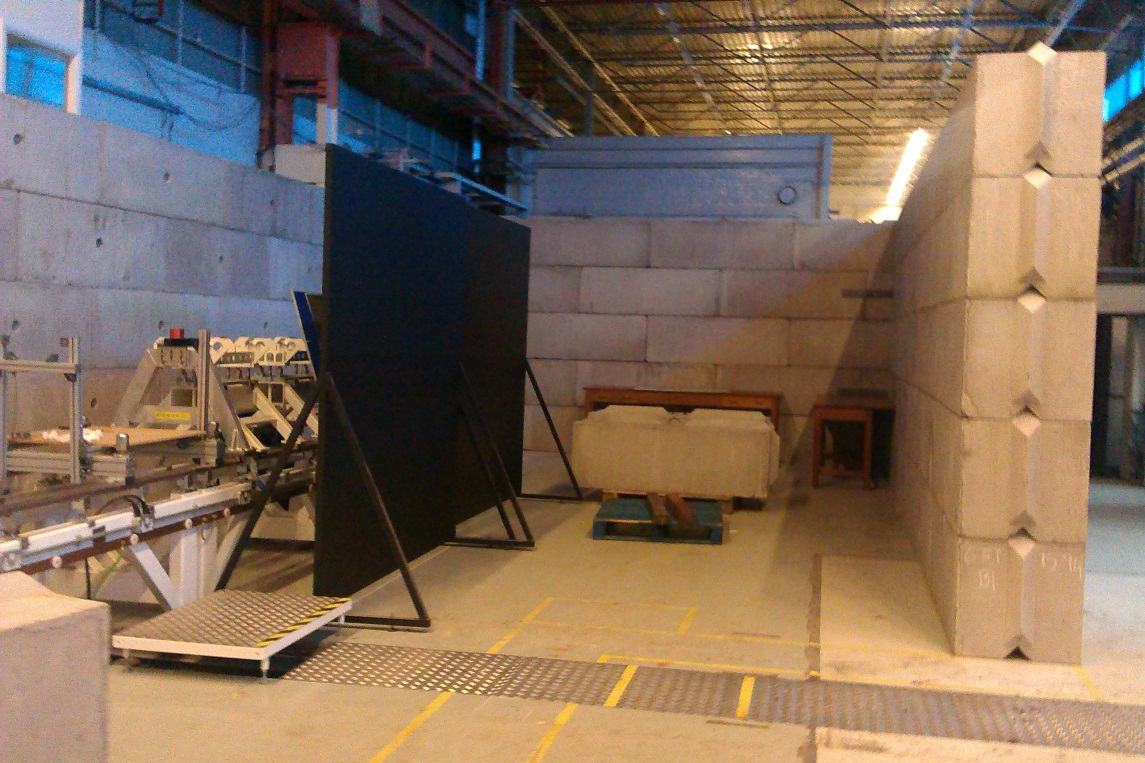 Shielding required for FETS aluminium beam dump
More shielding required for materials generating more activity
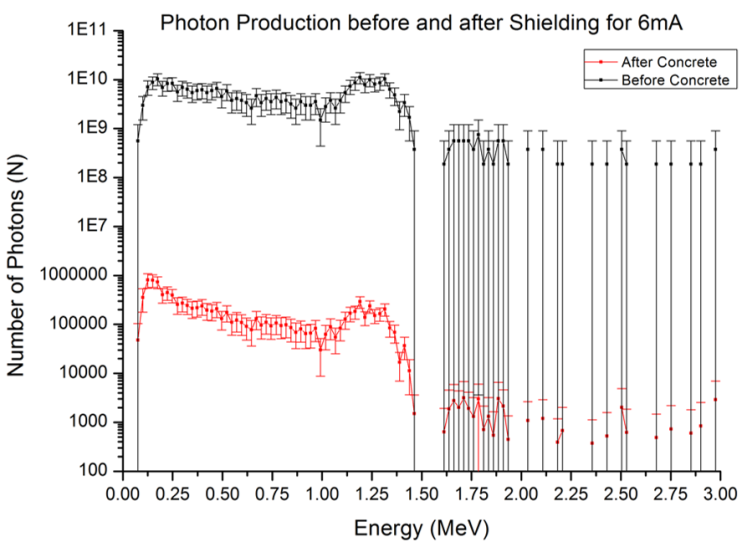 FETS-HIPSTER Summary
Can deliver beam currents in excess of any existing irradiation facilities
High dpa rates with manageable power density
Deep enough irradiation to access bulk material properties
Complementary e.g. to Birmingham Dynamitron
Complementary (and a LOT cheaper) than proposed future facilities (TRITON, DCF, FAFNIR, IFMIF…)
Proposal driven by fission and fusion materials community
Support from senior UK lab management (RAL and Culham)
On table for joint UK Research Council ‘fusion for energy’ strategy
Proposal submitted to NNUF in July 2014